空中课堂—八年级数学（下）
16.1 二次根式性质
授课教师：孙燕慧
教师简介：中学高级教师，邯郸市教师基本功大赛教学能手，邯郸市优质课比赛一等奖，河北省讲课比赛一等奖
邯郸市第二十五中学
复习定义
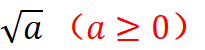 二次根式定义：形如             的式子叫做二次根式.
当            时
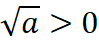 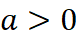 总结：                    都具有非负性.
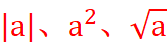 当            时
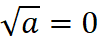 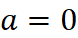 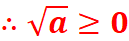 双重非负性
练习：已知：                                   ，求a、b的值
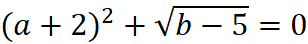 思考
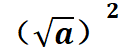 中含有哪些运算？运算顺序呢？
探究与思考
输入
4
0
2
算术平方根
2
平方
0
2
4
二次根式的性质一
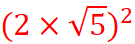 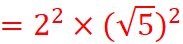 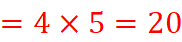 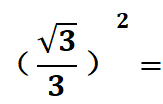 3）
思考
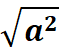 中含有哪些运算？运算顺序呢？
探索与思考
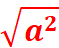 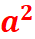 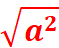 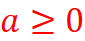 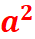 0
0
0.1
0.01
0.81
0.9
1
1
9
3
100
10
二次根式的性质二
2
0.1
0
练一练
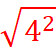 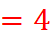 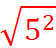 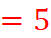 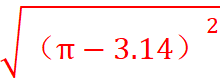 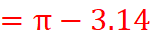 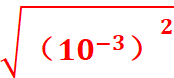 4）
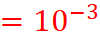 =
归纳小结
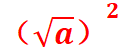 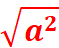 先开方 , 后平方
先平方 , 后开方
a≥0
a取任何实数
a
|a|
表示一个实数 a
的平方的算术平方根
表示一个非负数a 
的算术平方根的平方
归纳小结
在              条件下，           与        运算顺序不同，所表示
的意义不同，但是结果却都等于a，有什么奥妙吗？
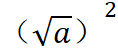 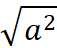 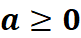 乘方与开方互为逆运算
用基本的运算符号把数或者表示数的字母连接而成的式子
叫做代数式.
拓展练习
1.
2.已知正方形边长为
，求与正方形面积相等的圆的半径。
拓展练习
3.若
是正整数，则最小正整数n的值是多少？
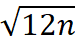 4.化简
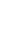 课堂回顾：
一. 二次根式的性质
1.
的双重非负性
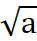 2.
二.代数式概念
作业：

课本第5页2题、4题、5题、9题、10 题
谢谢观看